Twitterpedia
Visualization Lab
By: Thomas Kraft
Overview
Current State
Future
Problem
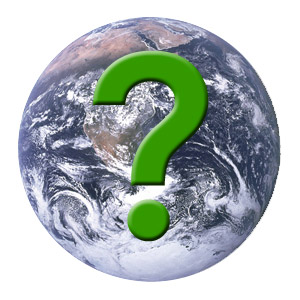 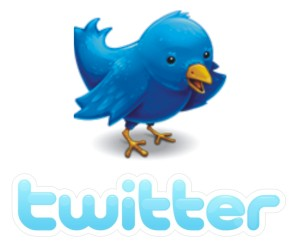 What is being talked 
	about and where?

Twitter has massive amounts of data

Tweets are unstructured 

Goal: Quickly identify current events / topics on a large scale
Overview
Current State
Future
What Needs To Be Done
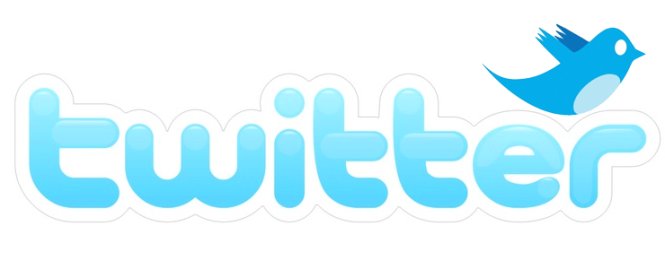 Data Collection
Database
Web Crawler


Analyze Data
Topic Modeling

Get Trends and topics!
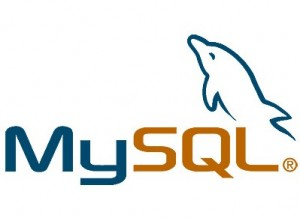 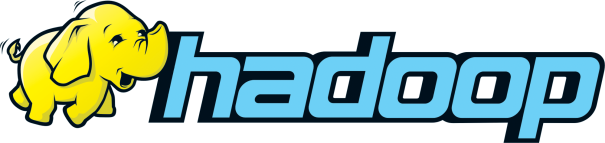 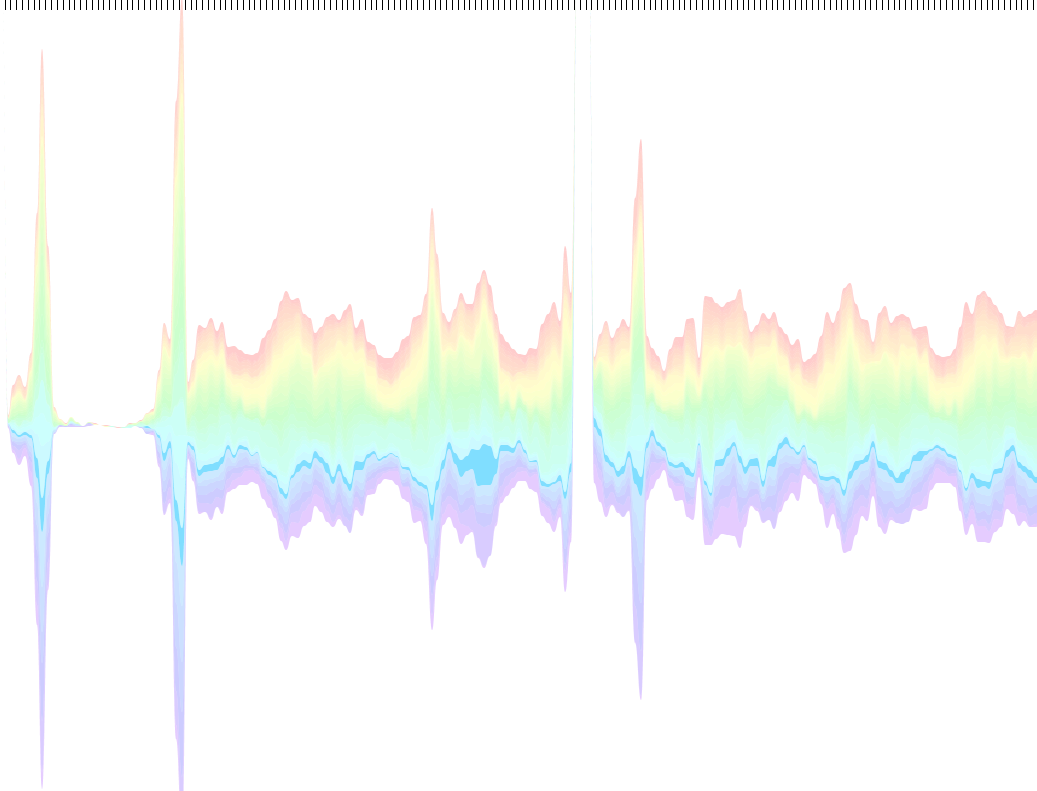 Overview
Current State
Future
Hadoop
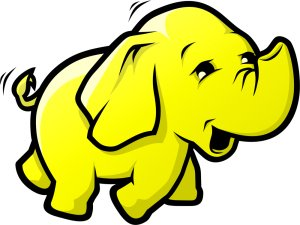 Processes large datasets
Splits data into chunks
Data processed on multiple machines

Very Scalable
Add/remove computers easily
As dataset grows so can # of machines
Overview
Current State
Future
Computer Cluster
Overview
Current State
Future
Topic Modeling
Latent Dirichlet Allocation (LDA)
Correlations between words in topics

Topics composed of keyword groups




Tweets topic can effectively be inferred
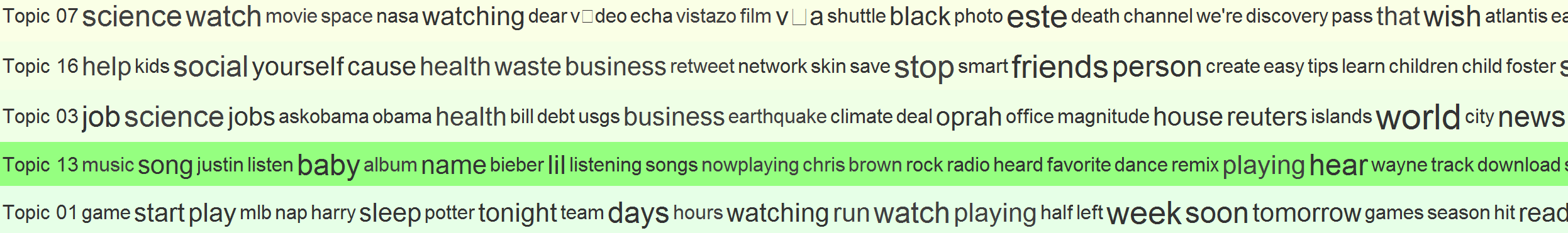 Overview
Current State
Future
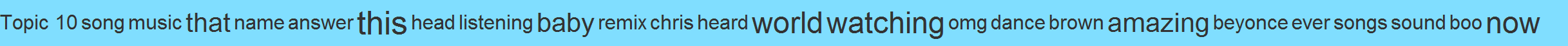 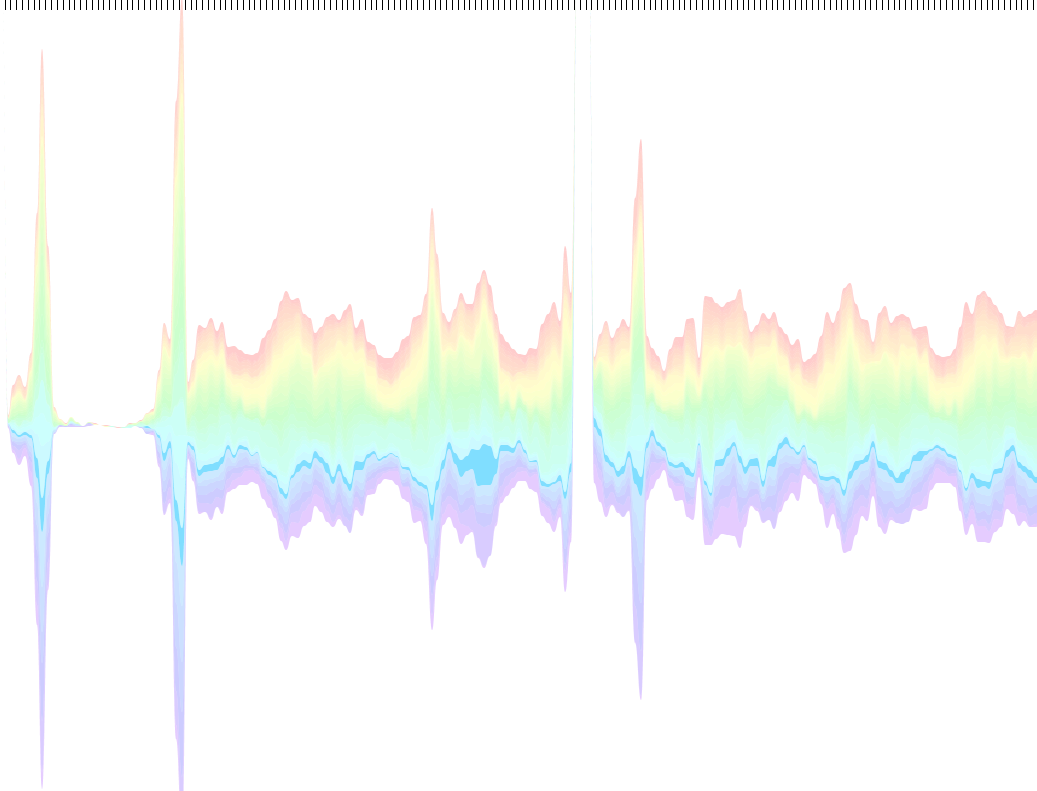 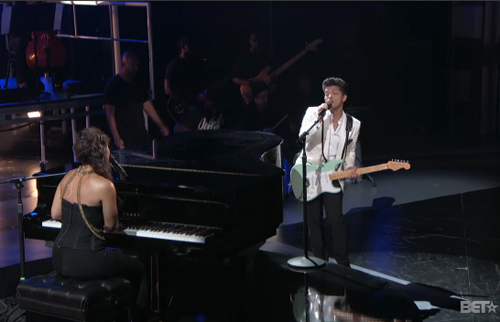 June 26, 2011
“Bruno & alicia! I love it!”
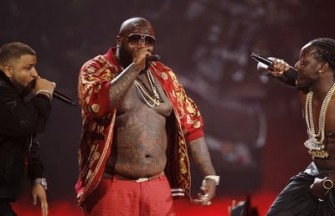 “Can Rick Ross Please put his clothes on?”
Overview
Current State
Future
Challenge
Topic Modeling Resource Intensive
Iterates over data

Single Computer can’t 
	handle large dataset

Solution: Parallelize
		the process
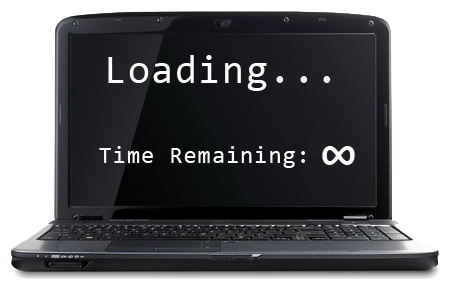 Overview
Current State
Future
Parallel - LDA
Write algorithm to split up tweets and join output 

Improves scalability for LDA
Shows near linear improvements 

PLDA will take twitterpedia to next level
Larger datasets with quicker processing
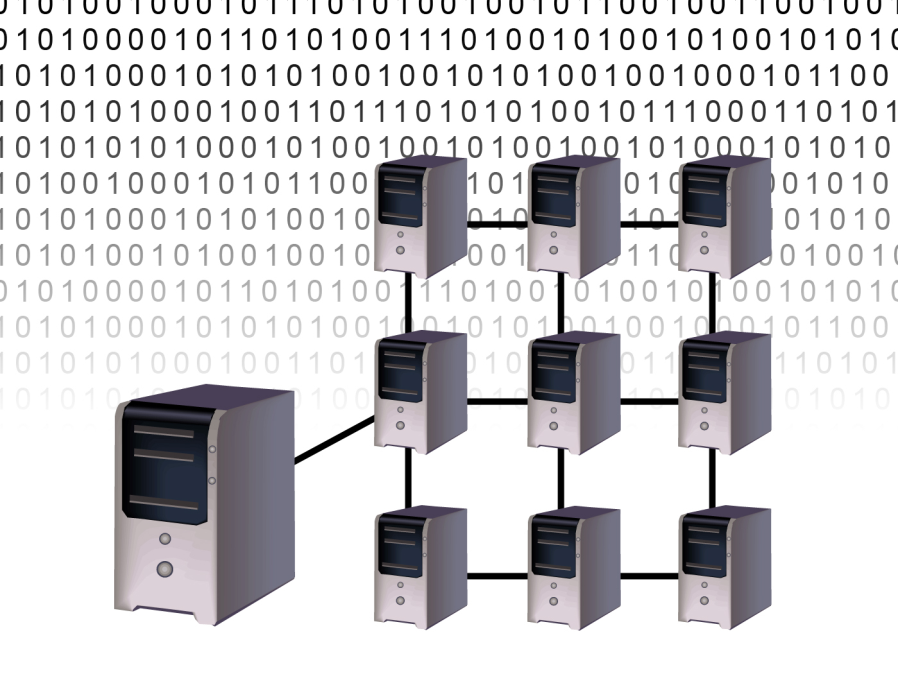 Overview
Current State
Future
Future
Write algorithm to parallelize tweet distribution and aggregation

Create website implementing topics
Overview
Current State
Future
Conclusion
Working on this project has been a great learning experience
Designed and managed a large database
Efficiency high priority
Learned cool tricks along the way…
Overview
Current State
Future
Thanks
A Special thanks to my advisor Xiaoyu Wang, Wenwen Dou, and to the Visualization Center






Thomas Kraft : tbkraf08@stlawu.edu
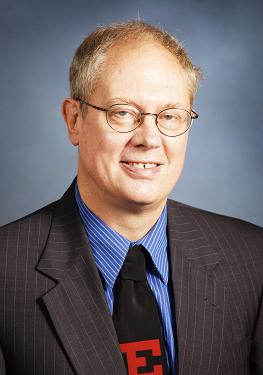 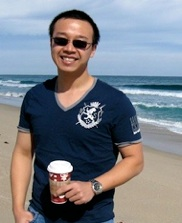 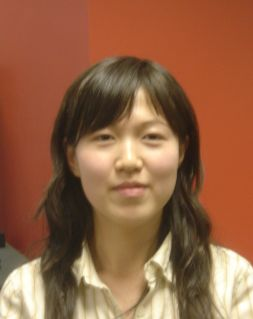 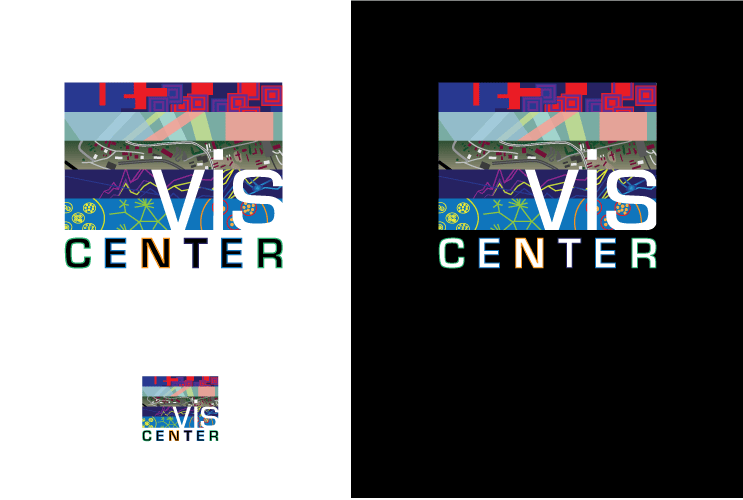 Questions?